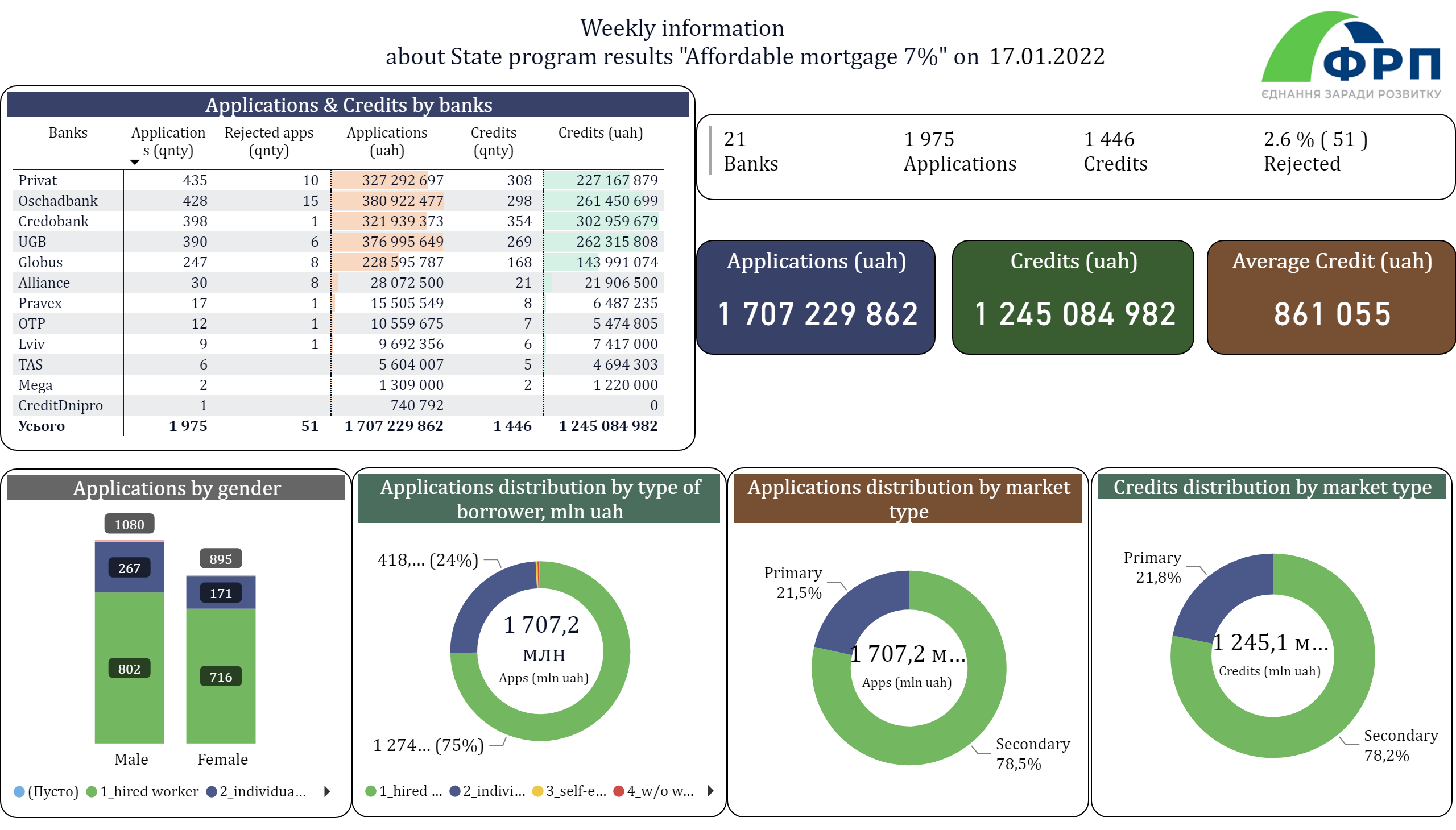 ENG_D-Summary
[Speaker Notes: textbox
No alt text provided

FRP_logo
No alt text provided

17.01.2022
No alt text provided

Credits by regions
No alt text provided

Applications & Credits by goals
No alt text provided

Applications distribution by borrower type & credit goal
No alt text provided

Applications by gender
No alt text provided

Apps distribution by regions
No alt text provided

Applications & Credits by banks
No alt text provided

Credits distribution by market type
No alt text provided

Applications distribution by market type
No alt text provided

Applications distribution by type of borrower, mln uah
No alt text provided

multiRowCard
No alt text provided

Average Credit (uah)
No alt text provided

Сума заявок (грн.)
No alt text provided

card
No alt text provided

Applications (uah)
No alt text provided

Сума заявок (грн.)
No alt text provided

Credits (uah)
No alt text provided]
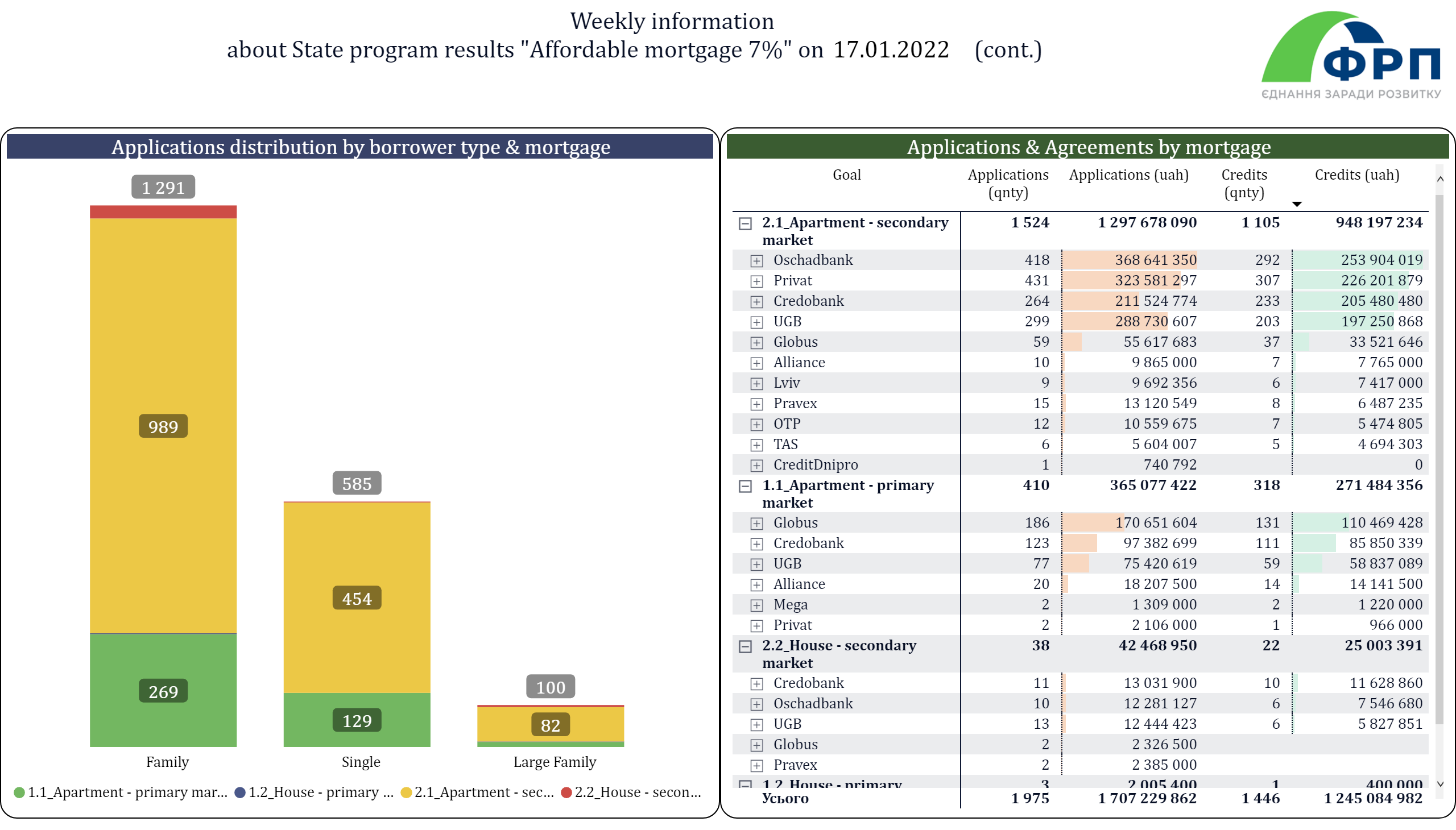 ENG_D-Summary (cont.)
[Speaker Notes: textbox
No alt text provided

FRP_logo
No alt text provided

17.01.2022
No alt text provided

Applications & Agreements by mortgage
No alt text provided

Applications distribution by borrower type & mortgage
No alt text provided]
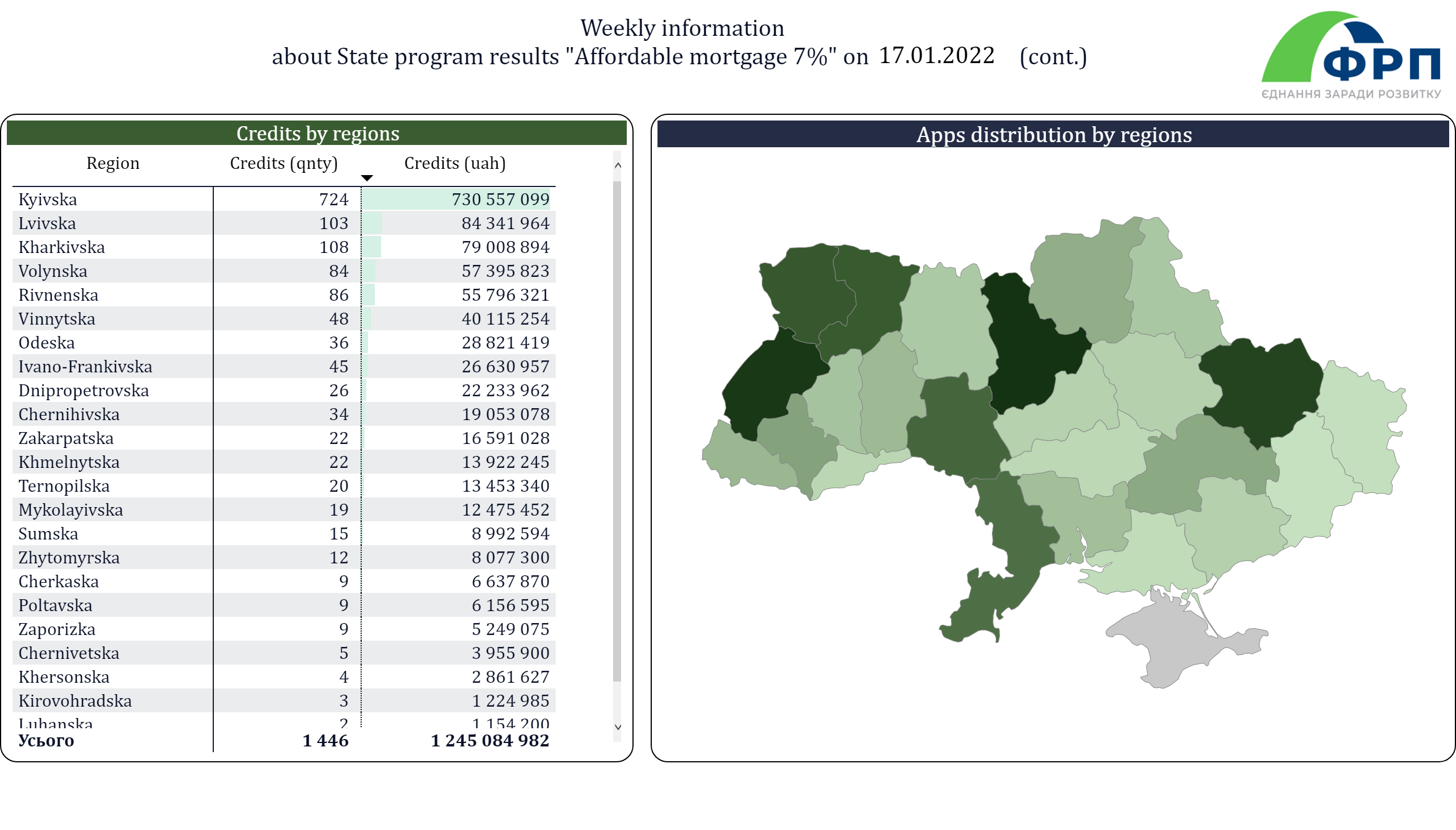 ENG_D-Summary (cont2)
[Speaker Notes: textbox
No alt text provided

FRP_logo
No alt text provided

17.01.2022
No alt text provided

Credits by regions
No alt text provided

Apps distribution by regions
No alt text provided]